WELCOME TO OUR LESSON!
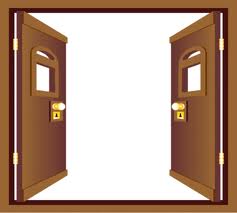 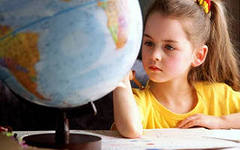 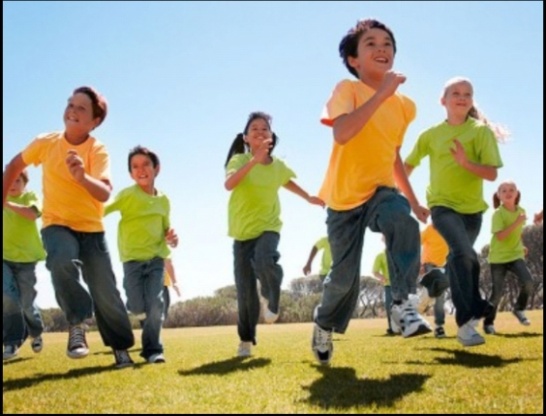 Organisation  moment
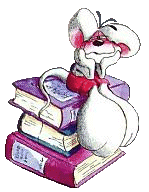 SUBJECT               
 SCHOOL              
ON DUTY
WEATHER
DATE                             DAY
SEASON               TEACHER
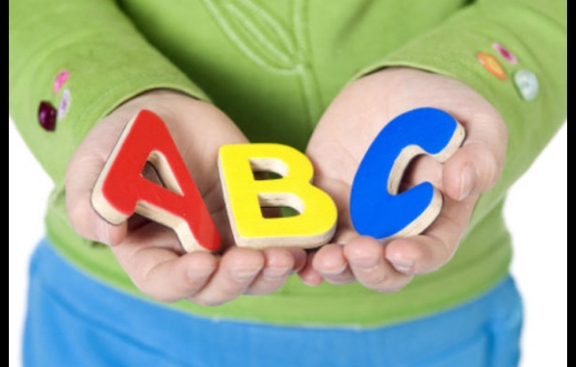 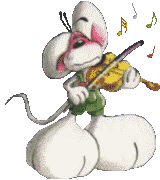 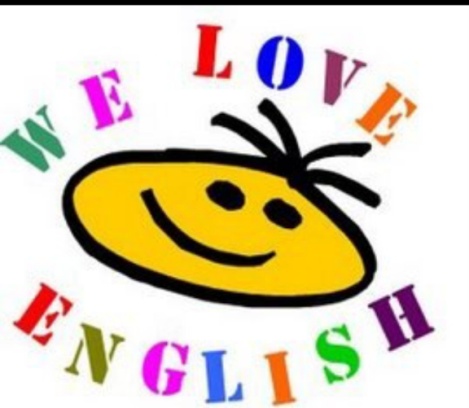 LET’S PLAY A GAMEMY VOCABULARY MEMORY
It’s  white and sweet
School subject
FRUIT
FAMILY
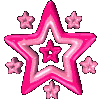 Bird
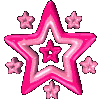 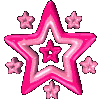 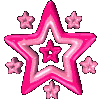 NEW LESSON THEME:HOMES
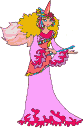 LET’S DIVIDE INTO GROUPSТОПҚА БӨЛІНУ
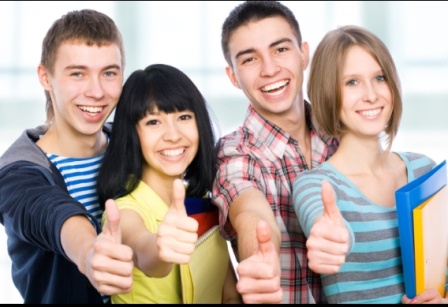 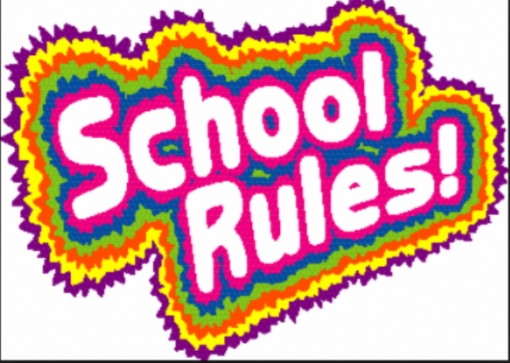 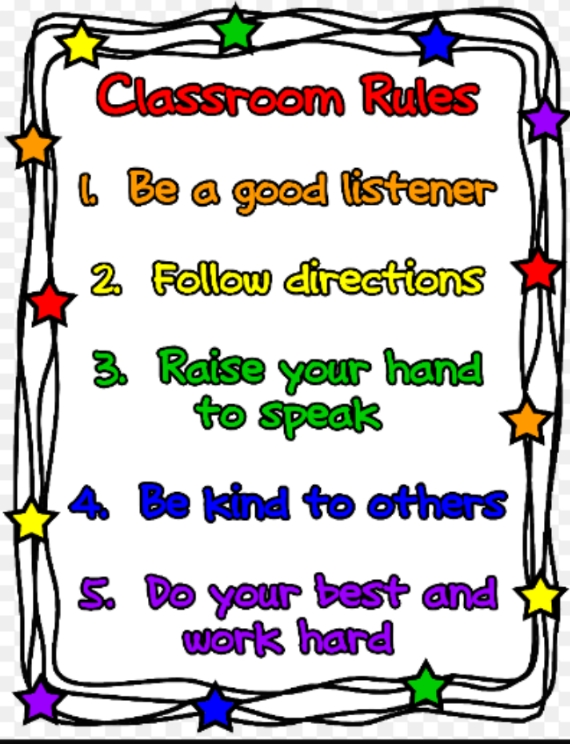 New words Жаңа сөздермен жұмысEnglish in Mind 2.lnk
A block of flats
A detached house
A semi-detached house
A caravan
A cottage
A terraced house
A housing estate
A bungalow
A chimney
A garden
A garage
A gate
A fence
A TV aerial
Stairs
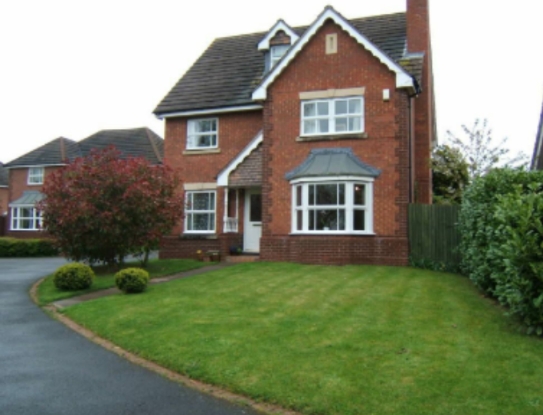 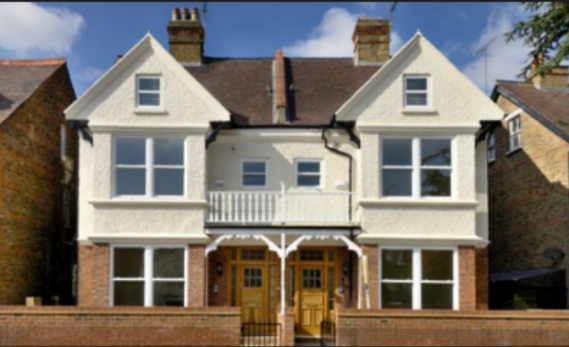 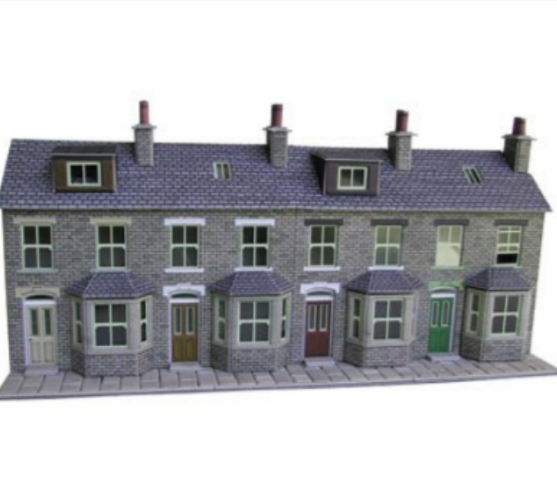 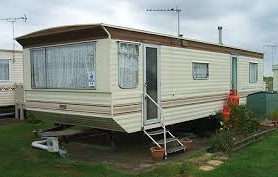 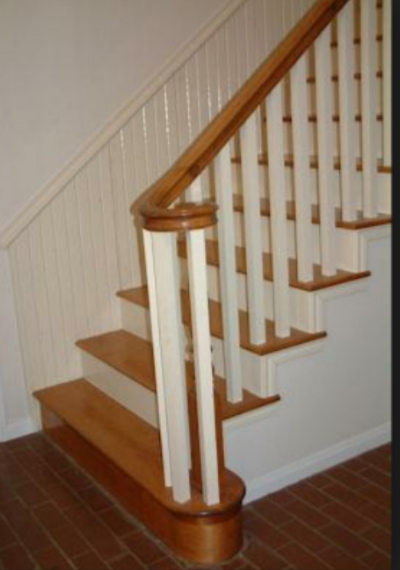 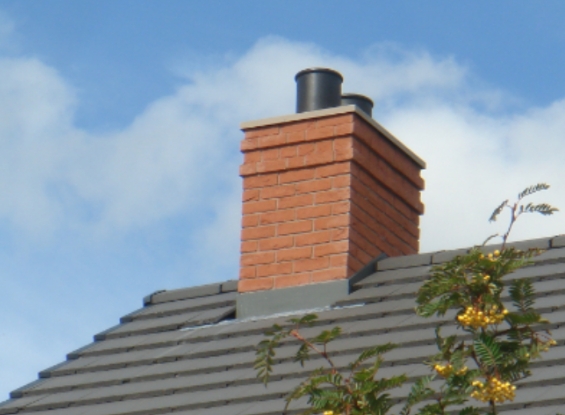 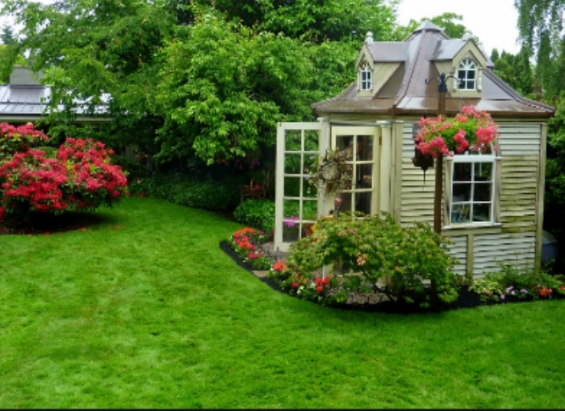 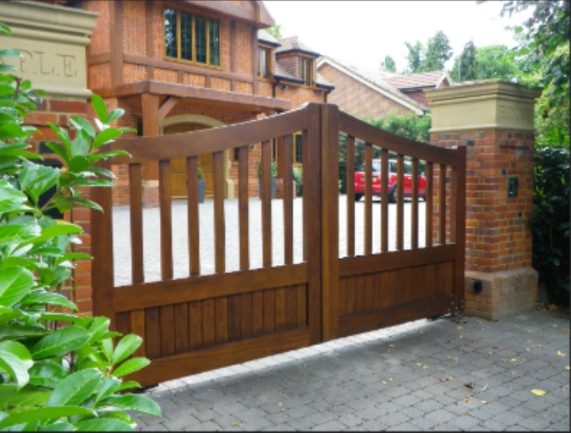 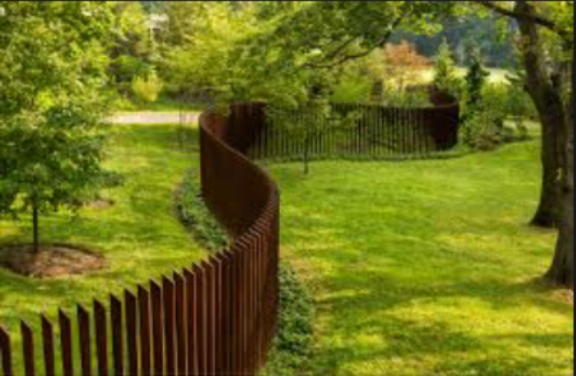 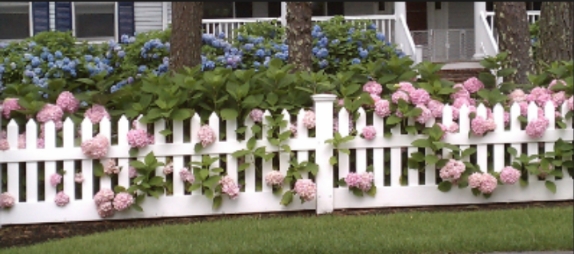 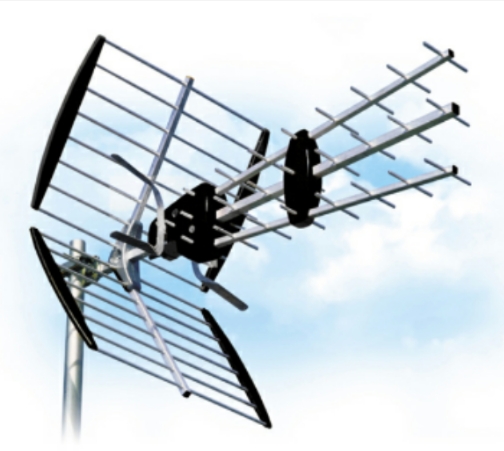 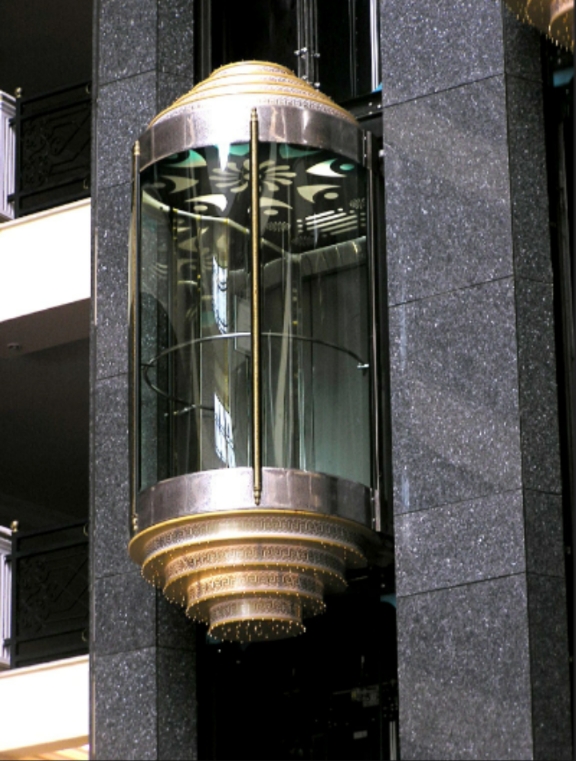 Let’s work with the Student’s book book In which picture can you see these things?  Exercise 4 b page 62English in Mind 2.lnk
A chimney            a  garden 
A garage           a  gate
A fence                 a TV aerial
Listen and click on the correct pictures exercise   homes 1   English in Mind 2.lnk Complete the sentences. The first letter of each missing word is given exercise   homes 2English in Mind 2.lnk
GRAMMARToo many,too much,enough
GRAMMARToo many,too much,enoughComplete the chart with these words
mistakes money noise people placesproblems rain time traffic tourists
GRAMMARTask 3 Too many,too much,enough
Page 61 exercise 2c,d,
HOMETASKEXERCISE 2 F,9 PAGE 61
Көпір.mp4
WRITE A SHORT ESSAY USING TOO MANY AND TOO MUCH
REFLECTION
I  learnt….
I liked…
It was easy….
It was difficult….
I want to know….